Методы разведения сельскохозяйственных животных
 
1. Классификация методов разведения. 
2. Чистопородное разведение. 
3. Разведение по линиям и семействами. 
4. Виды скрещивания. 
5. Гибридизация.
1. Классификация методов разведения.
Методами разведения называются системы спаривания животных              с учетом их породной принадлежности.
Методы разведения
чистопородное
скрещивание
гибридизация
спаривают 
животных 
одной породы
для спаривания подбирают животных разных пород того же вида
спаривание 
животных 
разных видов
Чистопородное разведение
аутбридинг
инбридинг
неродственное спаривание
родственное спаривание
Аутбридинг - 
система неродственных спариваний животных внутри породы.
Инбридинг - 
система спариваний особей, имеющих близкую степень родства,
типа брат-сестра, 
отец-дочь, 
мать-сын, 
двоюродные братья и сестры, 
и т.д.
Скрещивание
ВОСПРОИЗВОДИТЕЛЬНОЕ
(заводское)
ПРОМЫШЛЕННОЕ 
(простое, 
двухпородное, 
многопородное)
ПОГЛОТИТЕЛЬНОЕ 
(преобразовательное)
ПЕРЕМЕННОЕ
ВВОДНОЕ
Гибридизация
Отдаленная
Близкая
2. Чистопородное разведение.
Чистым разведением называется такой метод, при котором спаривают животных, принадлежащих к одной породе.
Задача: 
сохранение породных качеств 
совершенствование породных качеств.
Чистопородное разведение
инбридинг
аутбридинг
линейный инбридинг
разведение по линиям
разведение по семействам
кросс-линии
внутрилинейный подбор
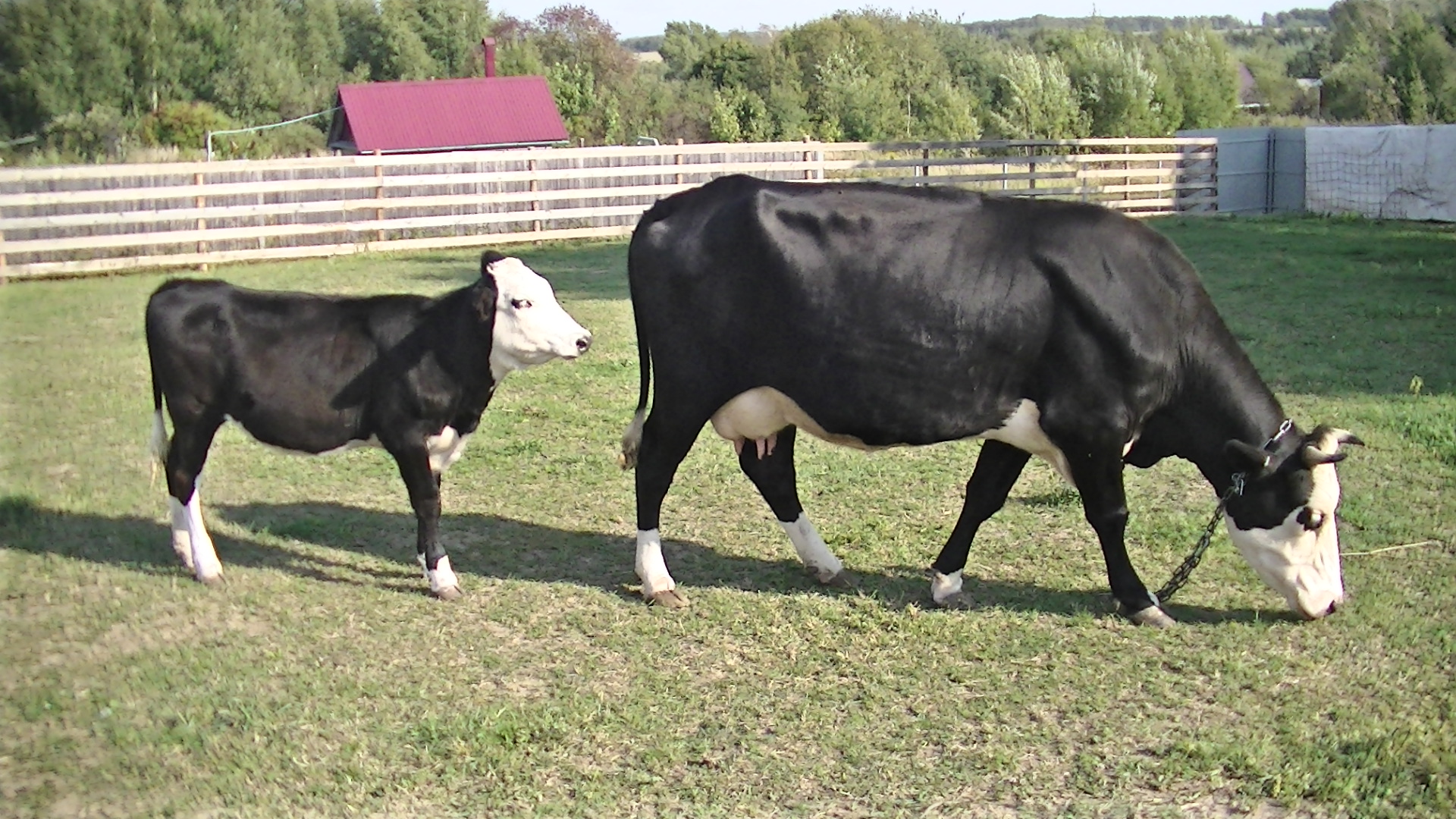 За 5 лет жирномолочность 
коров 
ярославской породы повысилась 
с 3,9 до 4,1%

за 7 лет – 
с 3,16 до 3,42 %
Ярославская порода
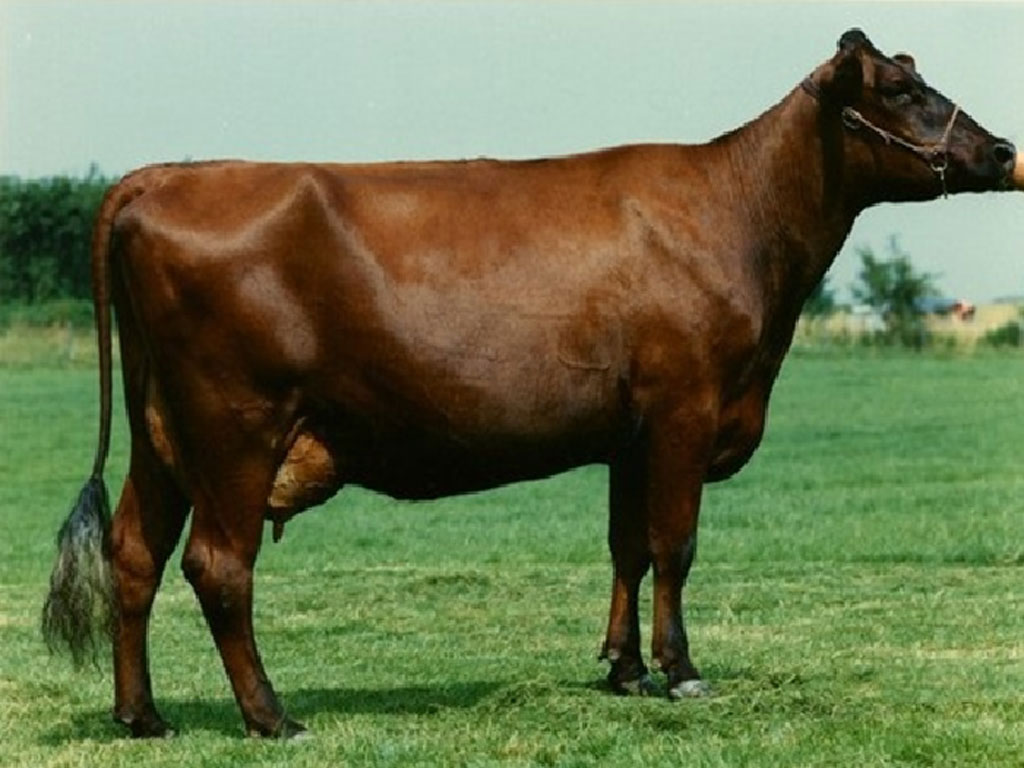 За 30 лет жирномолочность увеличилась 
с 3,70 до 4,10 %
Бурая латвийская порода
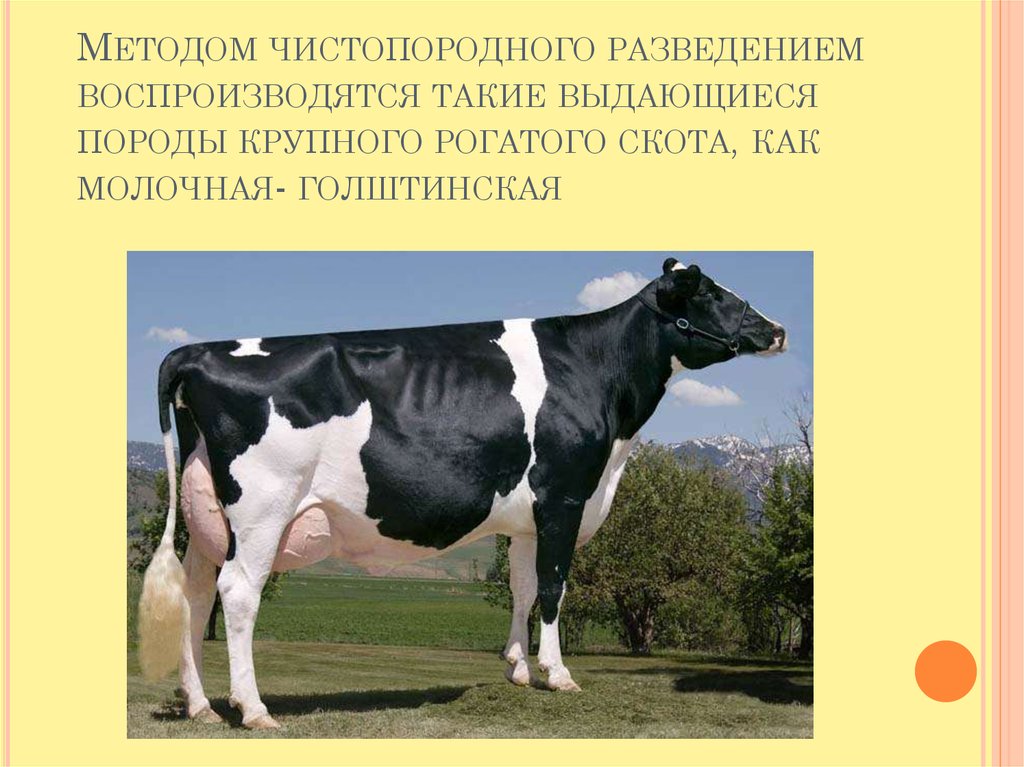 В Голландии за 50 лет удой повысился
с 4000 до 4800 кг, жирность молока – 
с 3,0 до 4,8 %
Голштинская порода
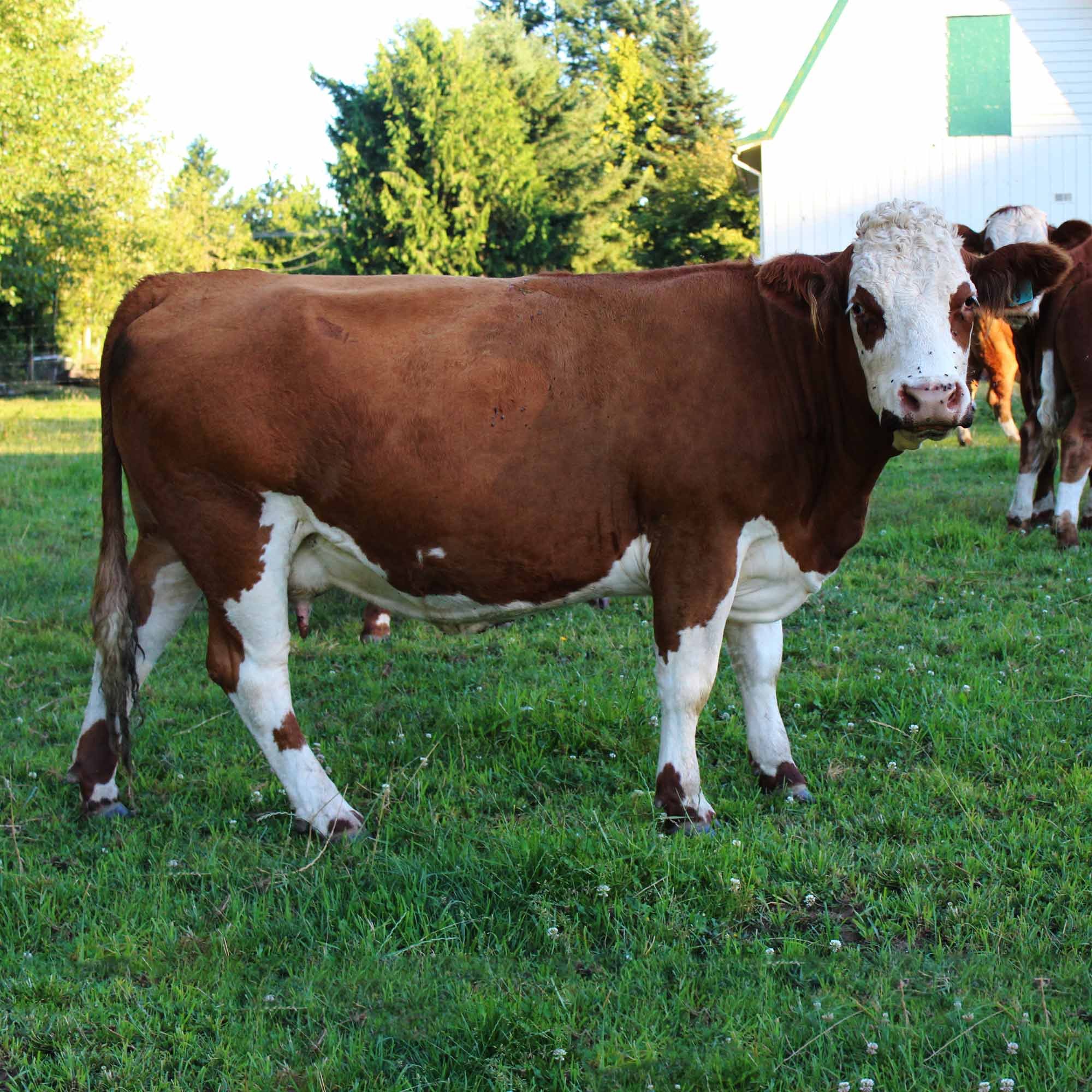 Симментальская порода
3. Разведение по линиям и семействами.
Линия – 
группа высокопродуктивных племенных животных, 
имеющая общего выдающегося производителя, 
сосредоточивает в себе все лучшее, что имеется в породе.
Первым в нашей стране разведением по линиям занимался Шишкин В. И. (начало XIX в.).
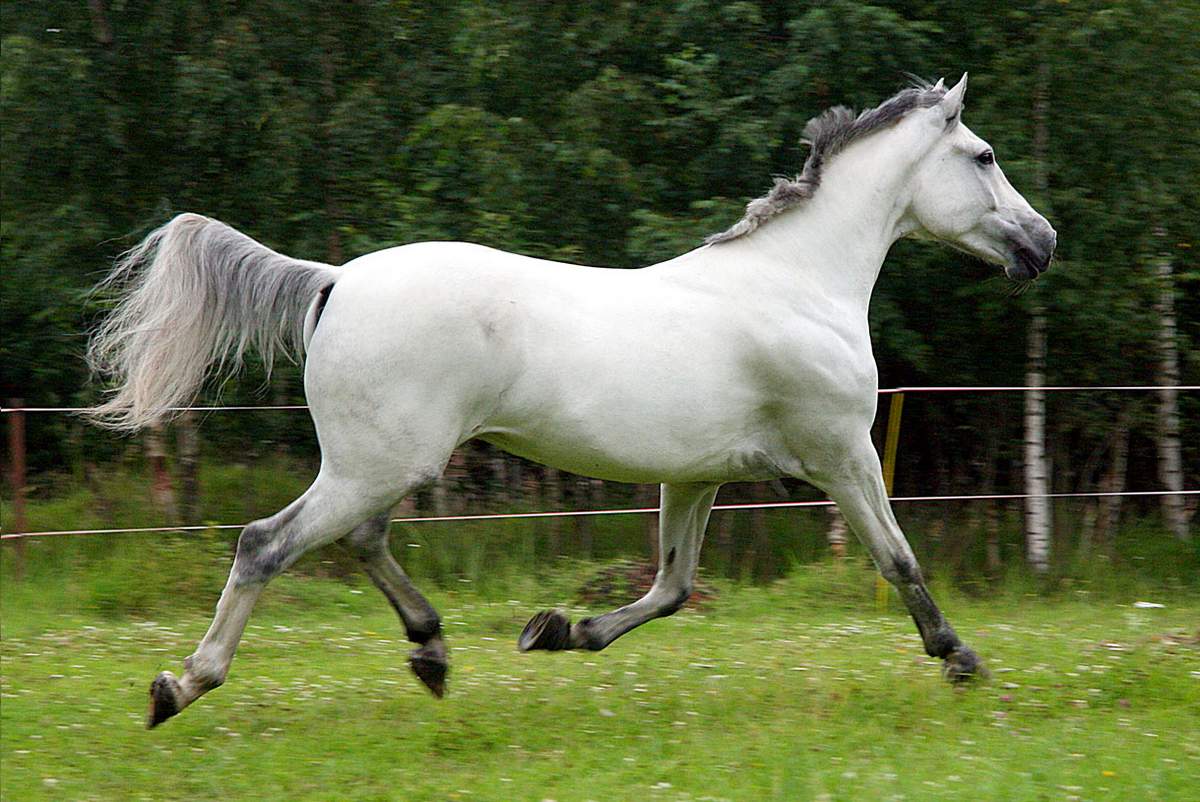 Орловский рысак
К разведению по линиям стали прибегать англичане при создании чистокровной верховой породы лошадей (XVIII в.)
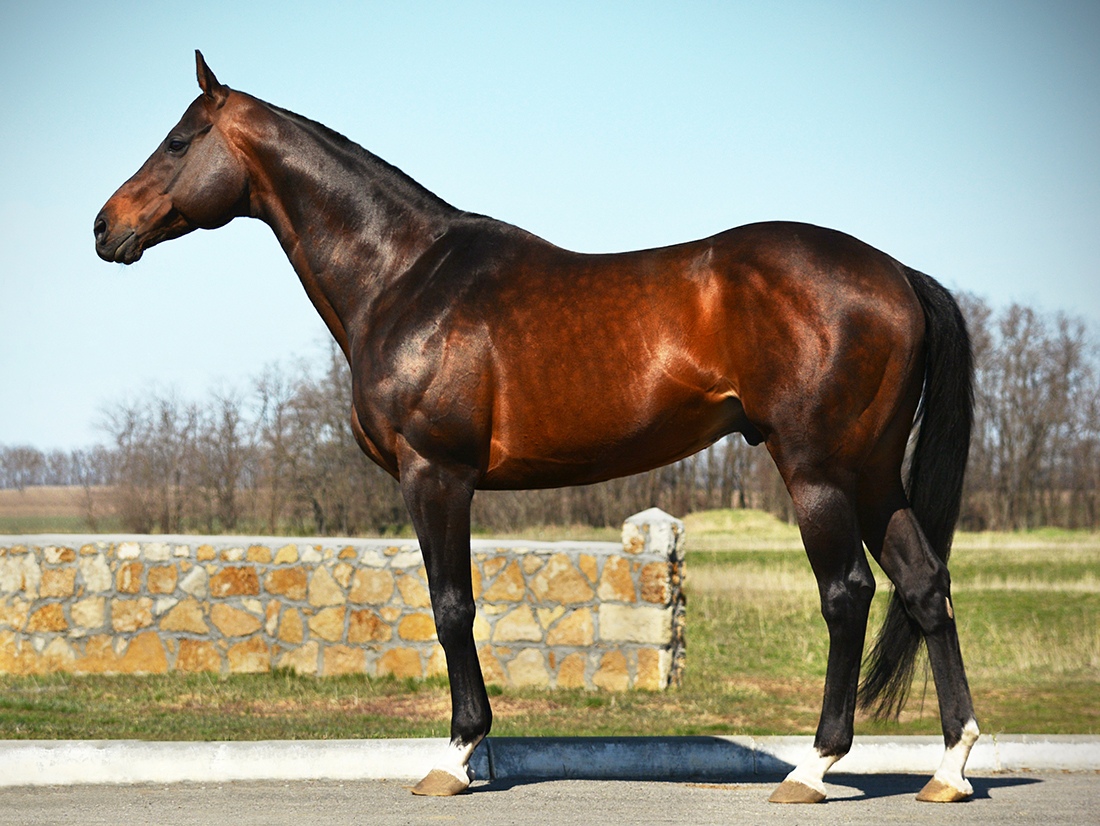 Английская чистокровная 
верховая порода
Термин «разведение по линиям» 
line breeding 
появился в XIX в.
Первыми, кто начал разрабатывать теорию разведения по линиям в России, были 
П. А. Дубовицкий, 
М. М. Щепкин, 
Е. А. Богданов.
Линия Корешка в рысистой породе лошадей
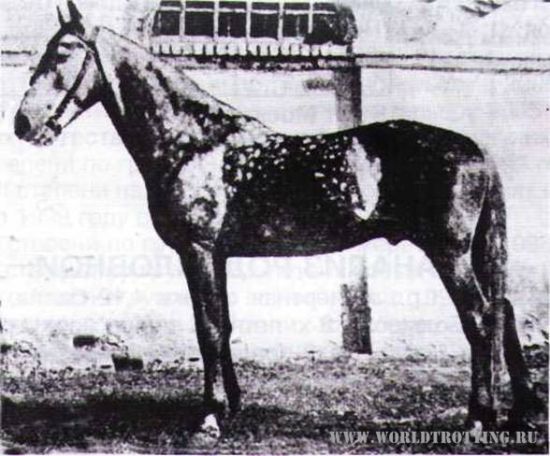 линия Полюса в холмогорской породе крупного рогатого скота
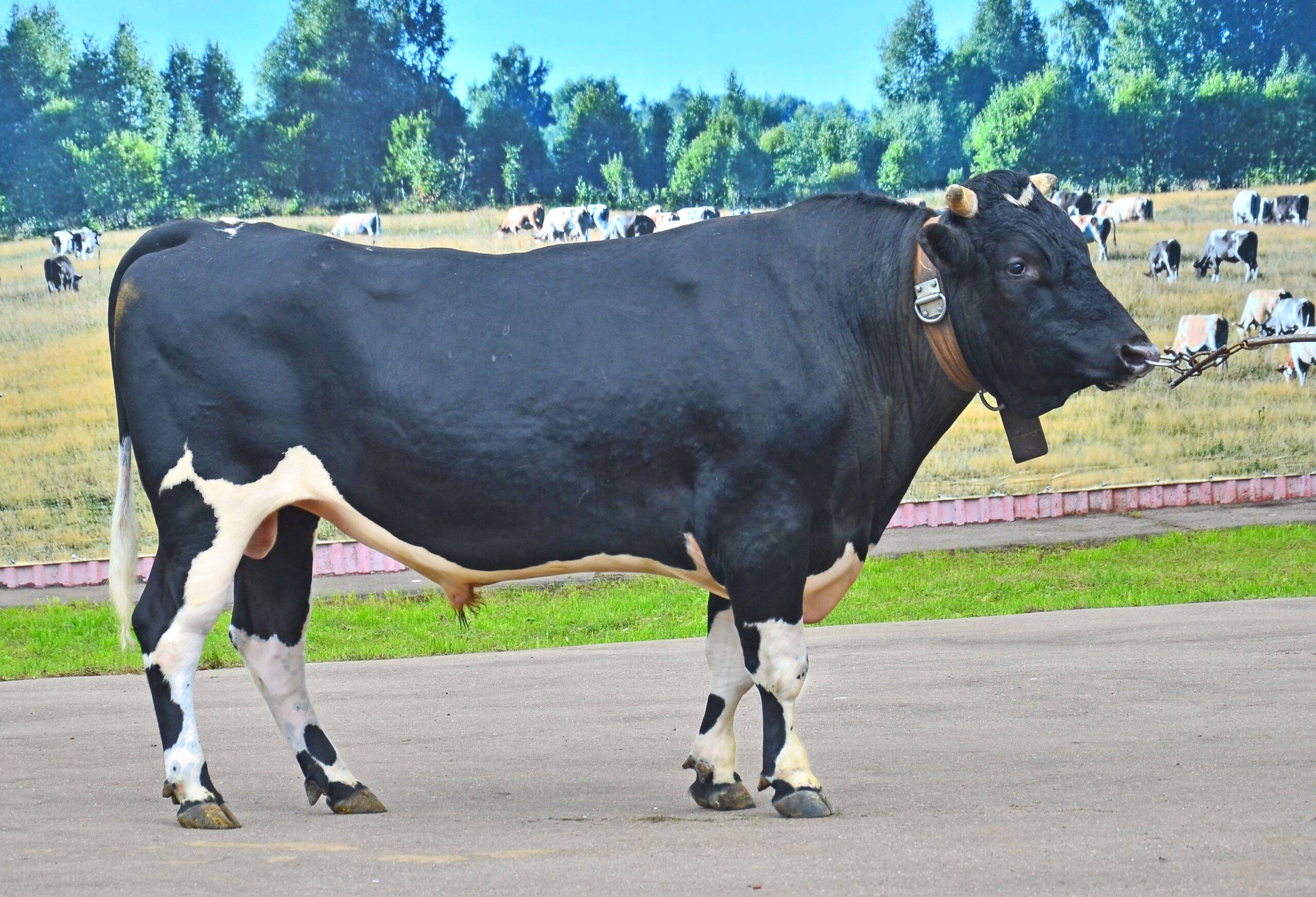 В черно-пестрой породе линии: 
Адема 197, 
Аннас-Адема 30587, 
Роттерда Пауля, 
Рутьес Эдуарда.
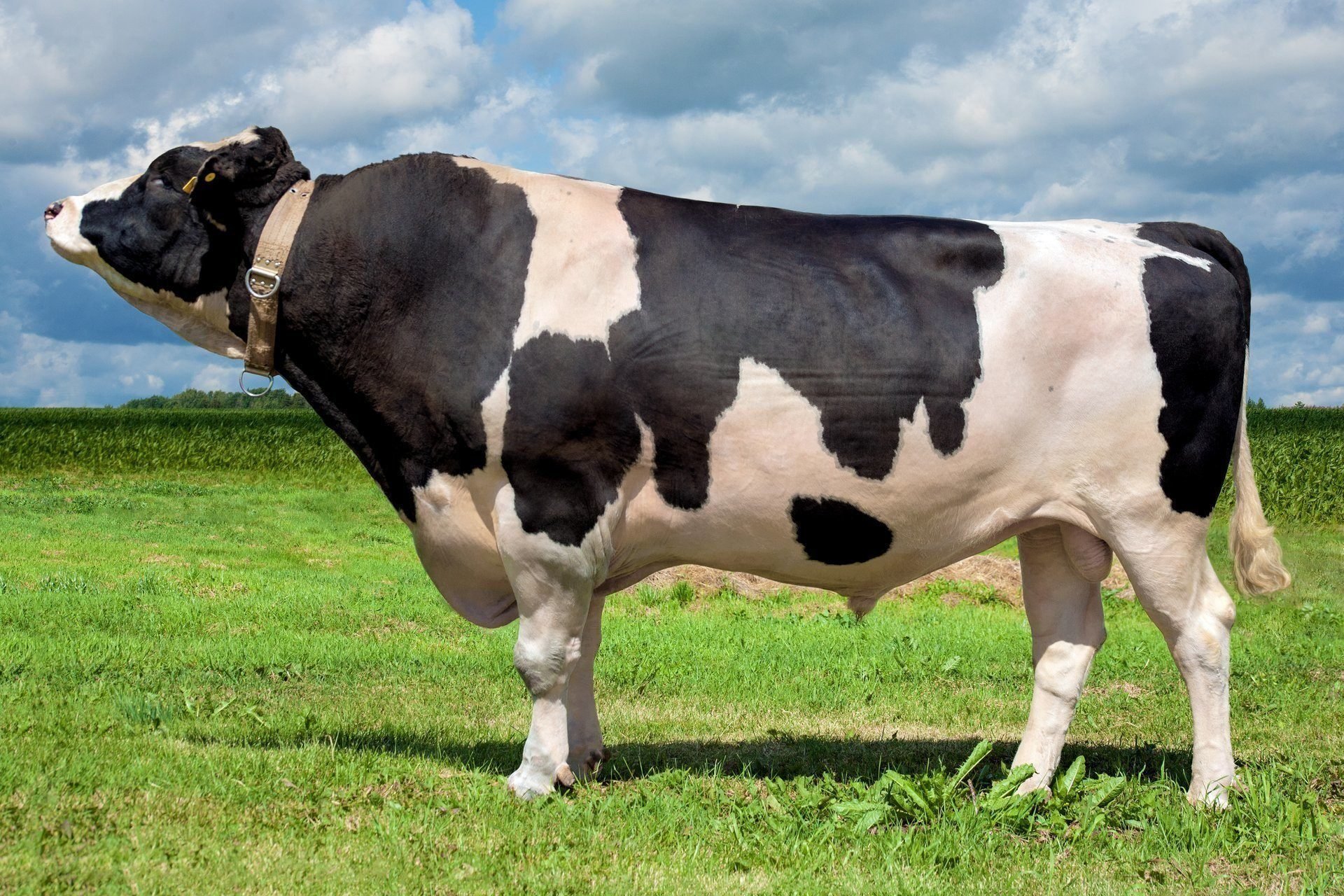 В симментальской породе линия Вальса, Мергеля 2122, Лорда 62, Сокола.
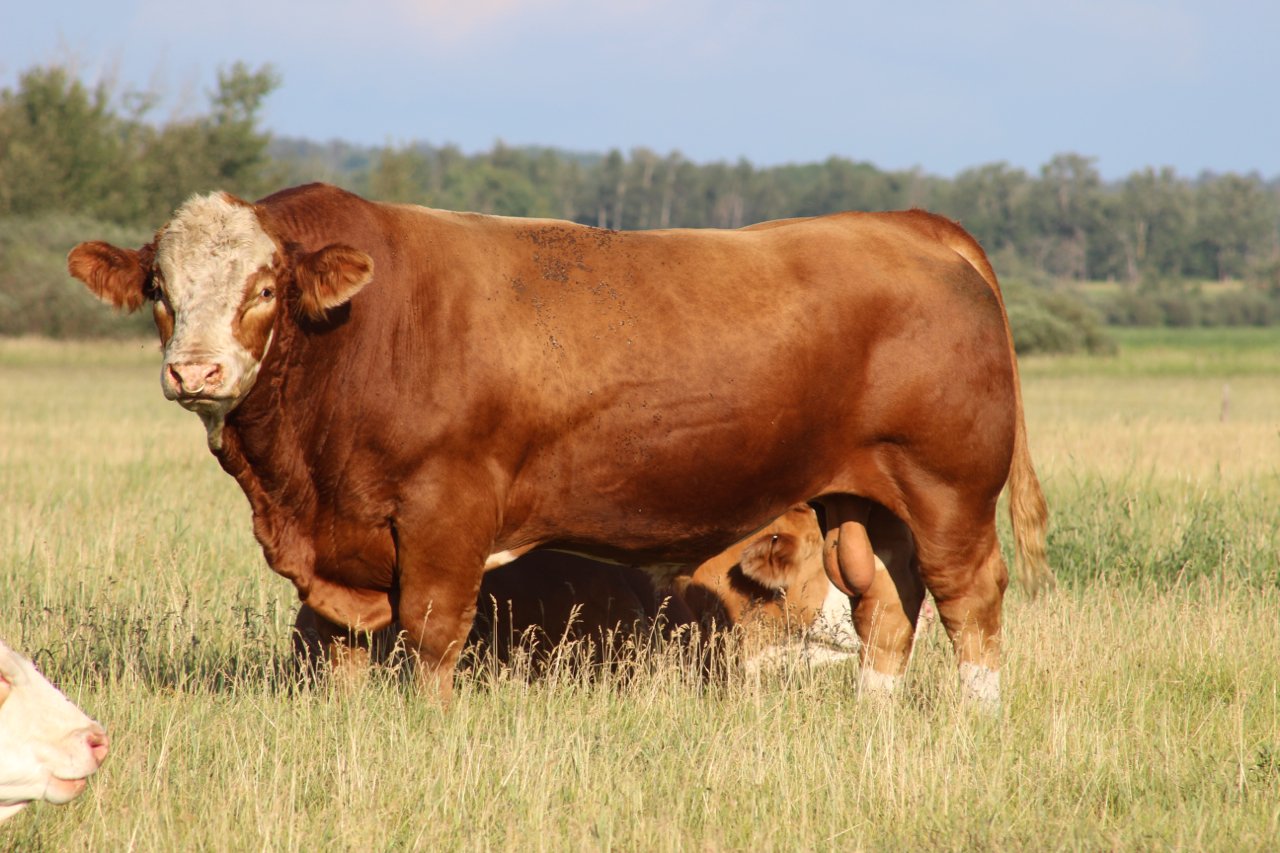 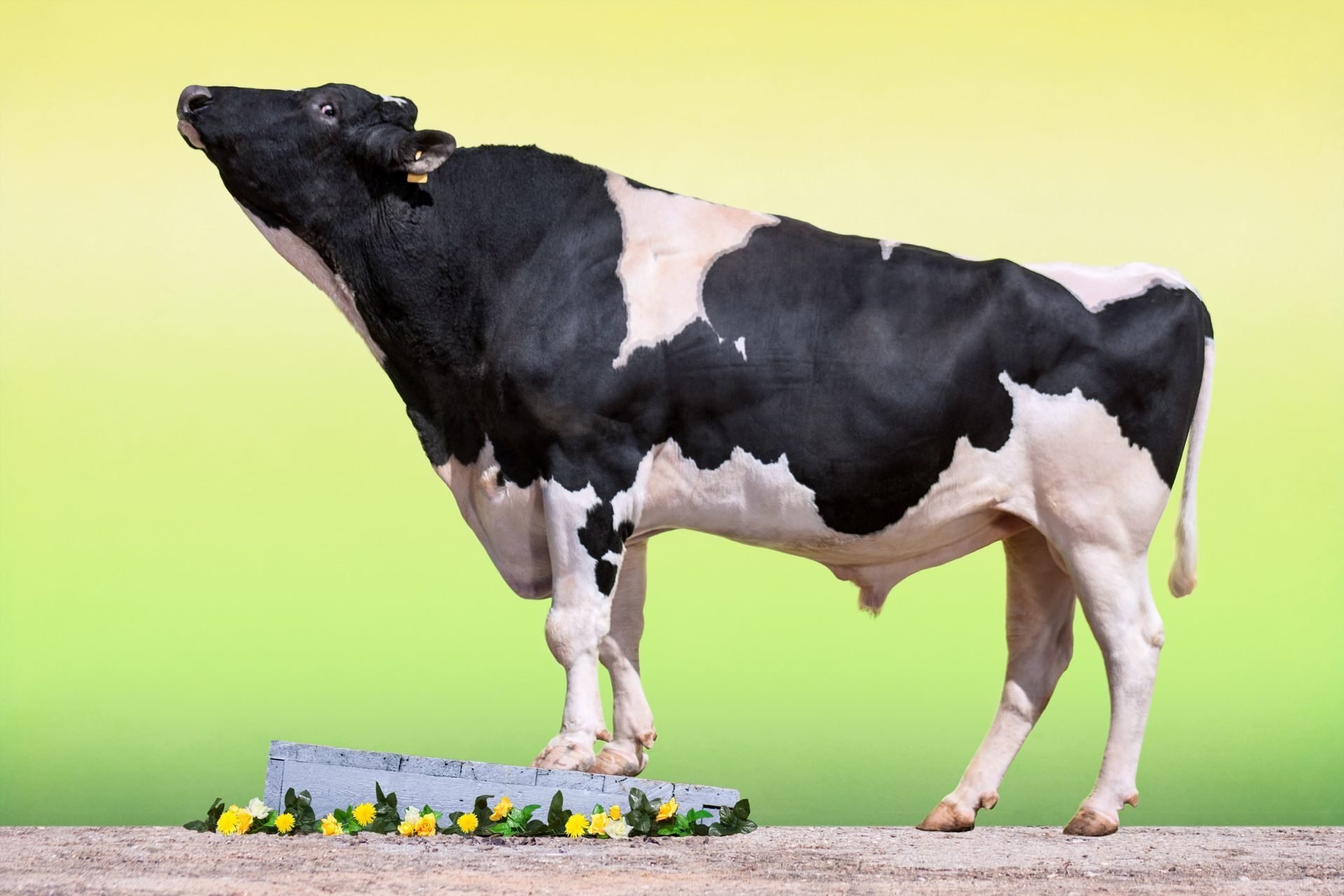 В голштинской породе: 
Рефлекшн Соверинг, 
Монтвик Чифтейн, 
Силинг Трайджун 
Рокит, 
Вис Бек Айдиал.
Семейство – 
это потомство со стороны родоначальниц: дочки, внучки, правнучки и т.д. в ряде поколений.
Семейства – 
это потомство выдающейся матки - основательницы семейства.
Семейство Мальвины симментальской породе
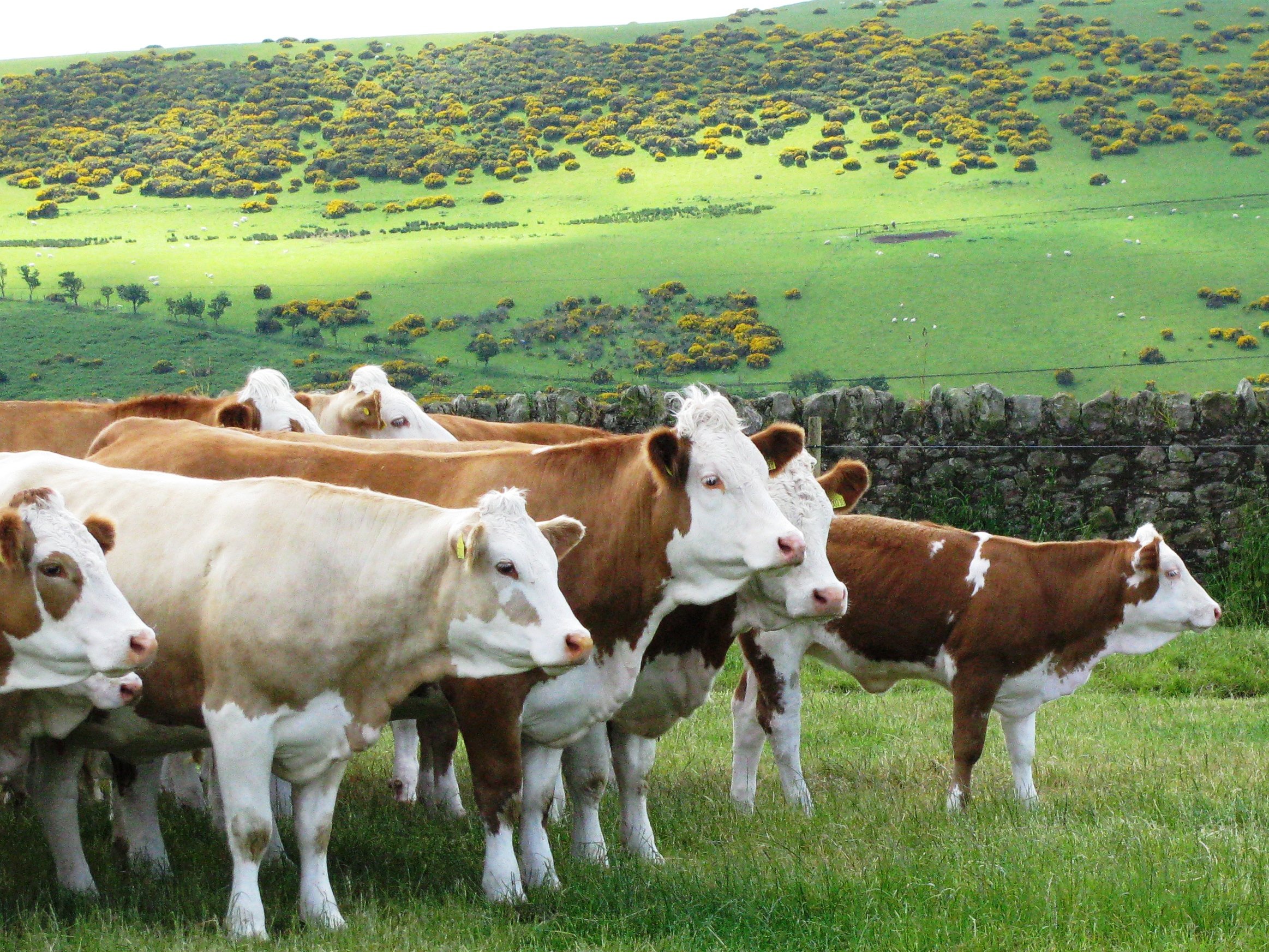 Удой коровы Мальвина 14437 кг молока, 
ее дочери Мандарина - 11209 кг, 
Маква - 10156 кг, 
Магнолия - 8097 кг, 
внучки - Мелодия - 13783 кг, 
Мереиска - 8309 кг, 
Мечта -12131 кг.
В свиноводстве в крупной белой породе свиней выделились семейства Волшебницы, Беатрисы, Герани, Тайги.
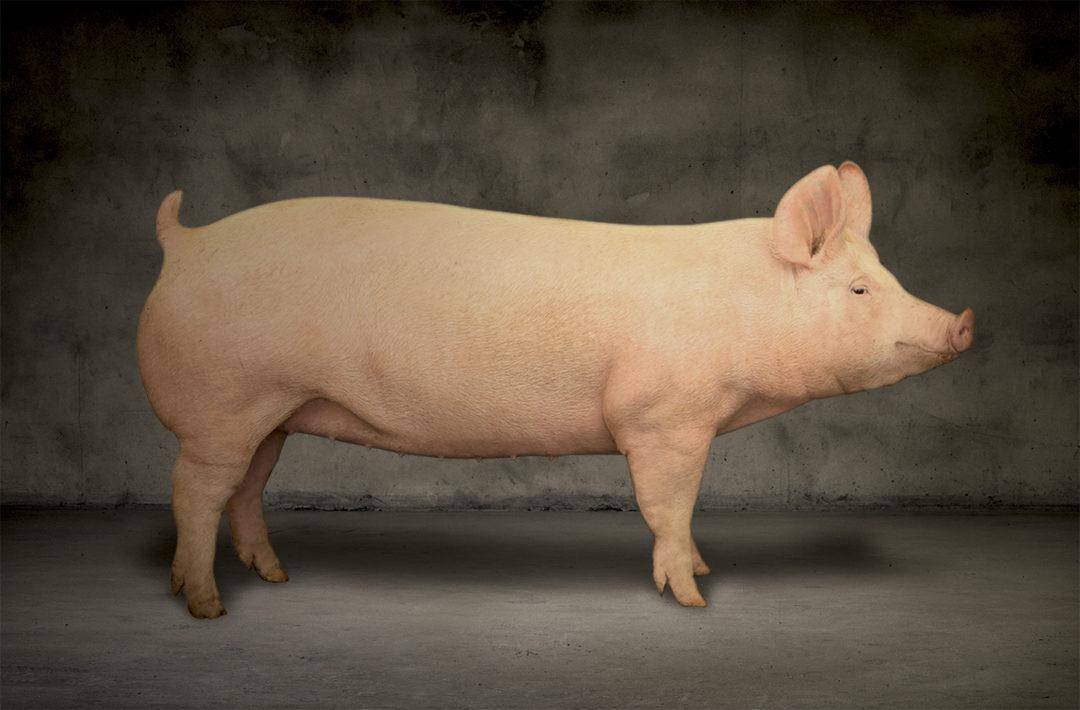 4. Виды скрещивания.
Воспроизводительное 
Поглотительное 
Промышленное 
Переменное 
Вводное
Воспроизводительное, или заводское, скрещивание применяют при создании новых пород скота.
*используется две или более исходных пород для получения новой породы
*метод очень сложный и рискованный
*это основной метод создания новых пород
Воспроизводительное скрещивание
простое
сложное
используют две породы
участвует более двух пород
Воспроизводительное скрещивание можно разделить на 4 этапа: 

первый - селекционный поиск; 
второй - закрепление в помесном потомстве желательного наследственного типа животных, применяя тесное родственное спаривание; 

третий - разведение помесей "в себе", создание структуры породы, формирование и закладка новых неродственных линий и семейств; 

четвертый - организационный (утверждение породы).
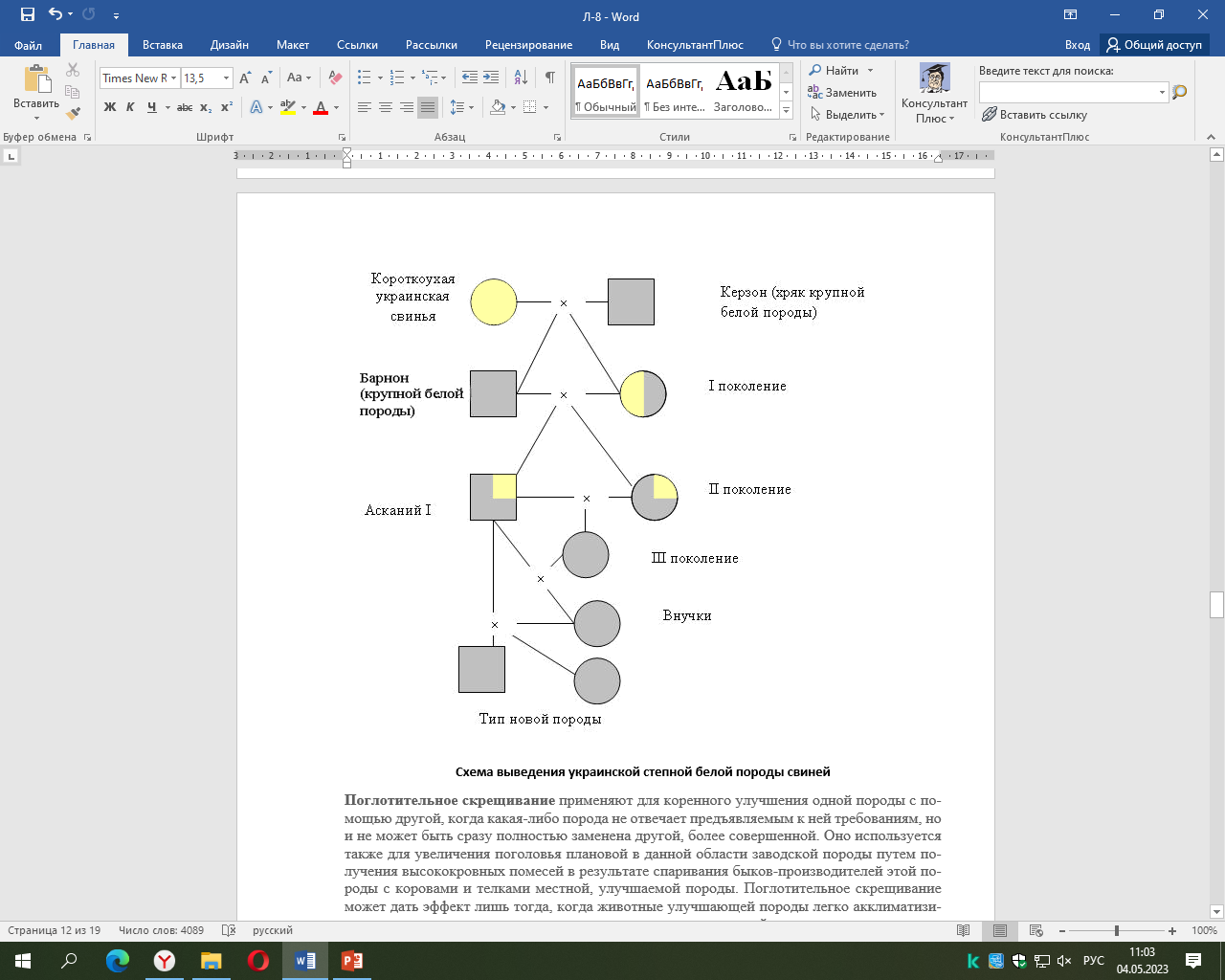 Схема выведения украинской степной белой породы свиней
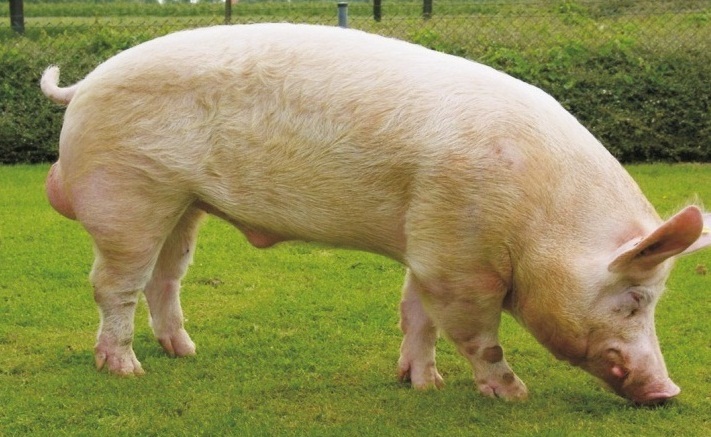 Украинская белая степная порода свиней
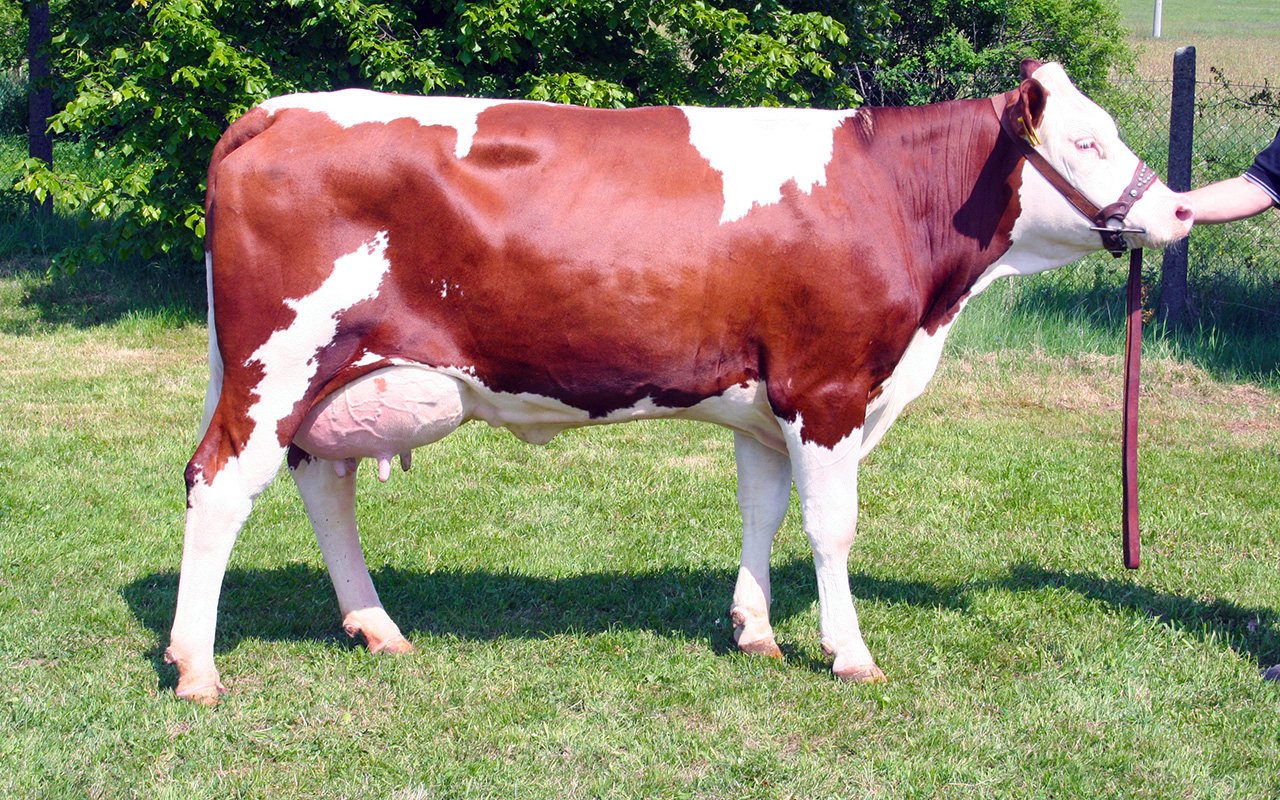 Красно-пестрая порода молочного скота
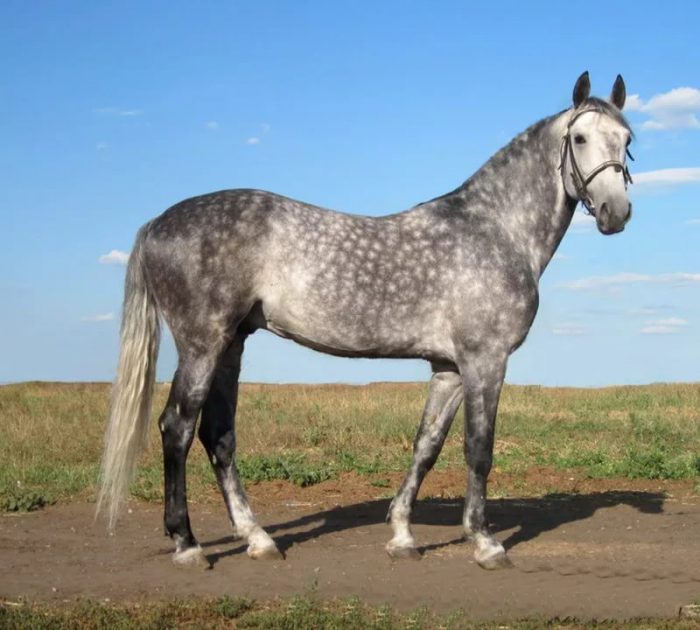 Орловская рысистая порода лошадей
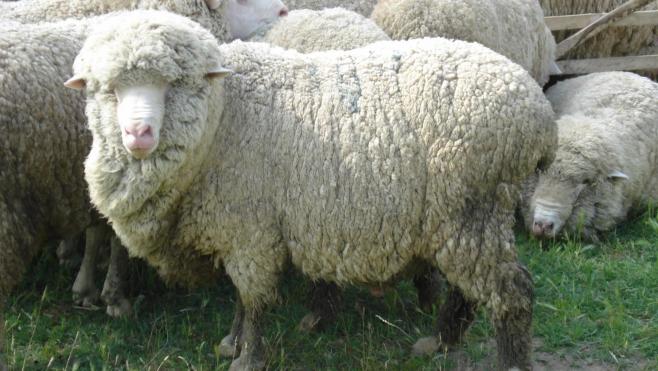 Красноярская тонкорунная порода овец
Поглотительное скрещивание
преобразовательное
в течение нескольких поколений местная низкопродуктивная беспородная группа животных преобразуется в высокопродуктивную заводскую породу.
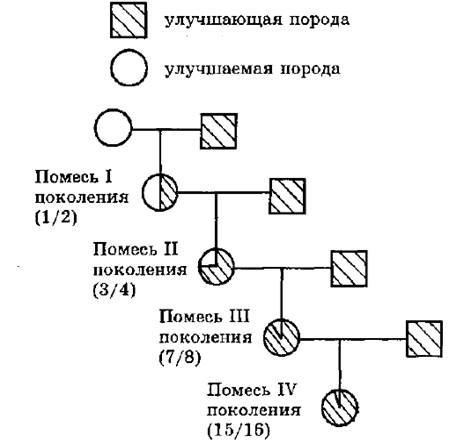 Схема поглотительного скрещивания
Переменное, или ротационное, скрещивание 
применяется для получения пользовательных животных.
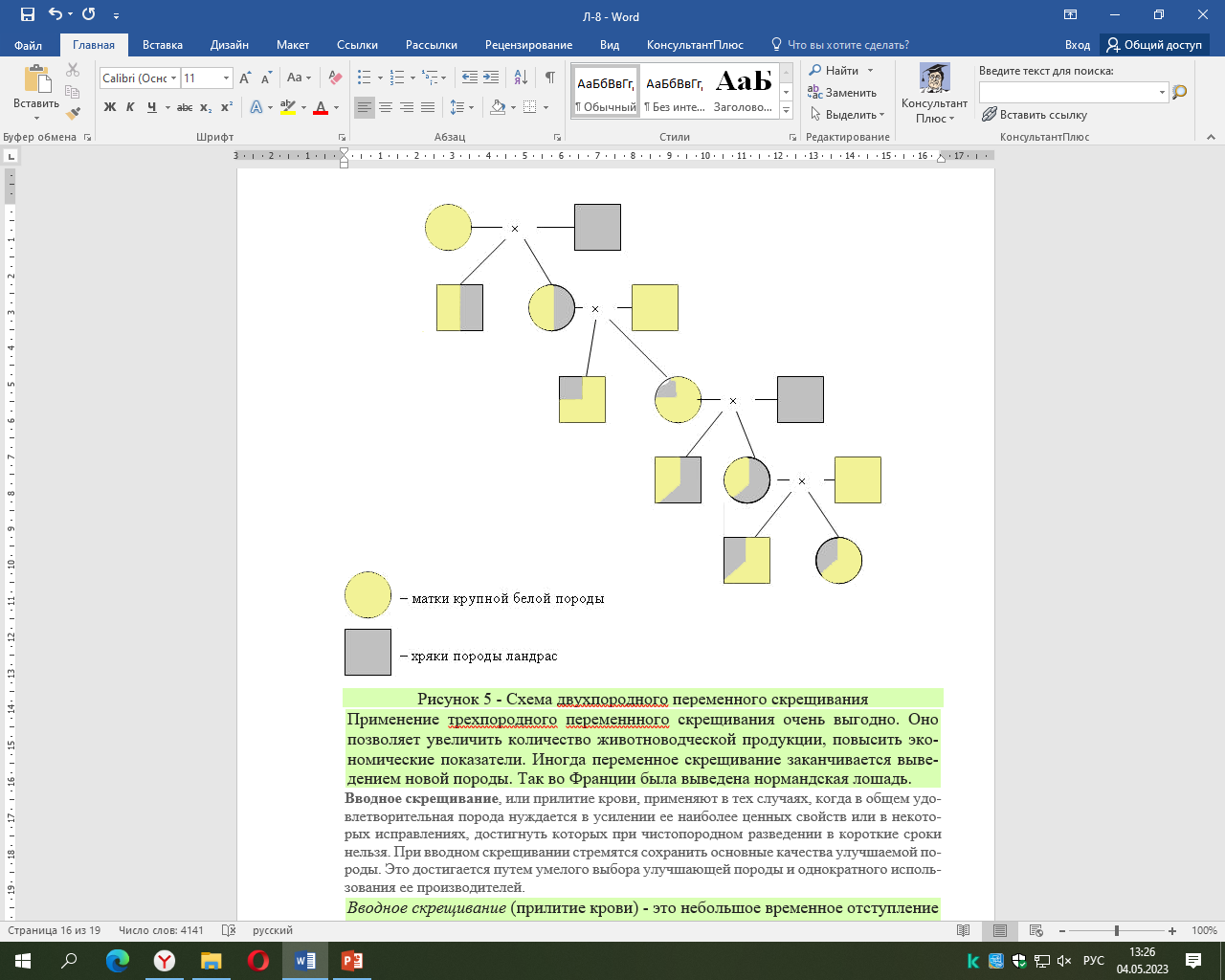 Схема переменного скрещивания
Переменное скрещивание
1. позволяет увеличить количество животноводческой продукции, 
2. повысить экономические показатели. 
3. иногда заканчивается выведением новой породы.
Во Франции методом переменного скрещивания 
была выведена нормандская лошадь
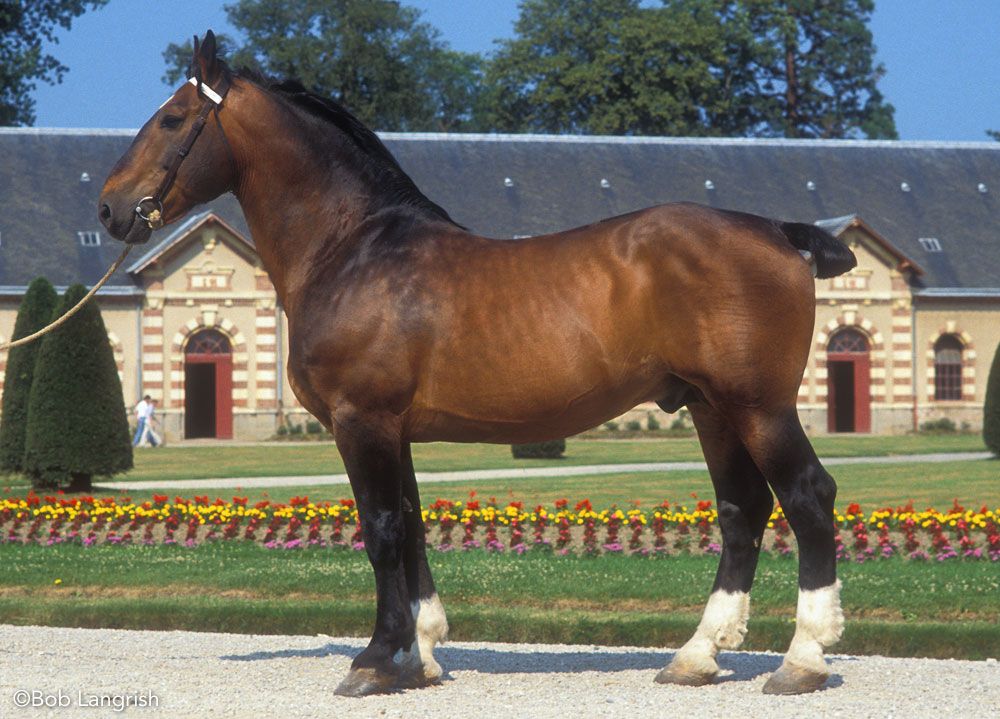 Нормандская порода лошадей
Вводное скрещивание
прилитие крови
небольшое временное отступление от чистопородного разведения
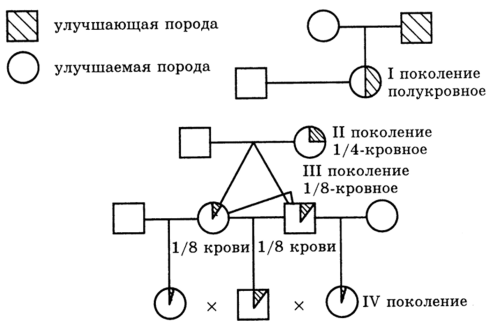 Схема вводного скрещивания
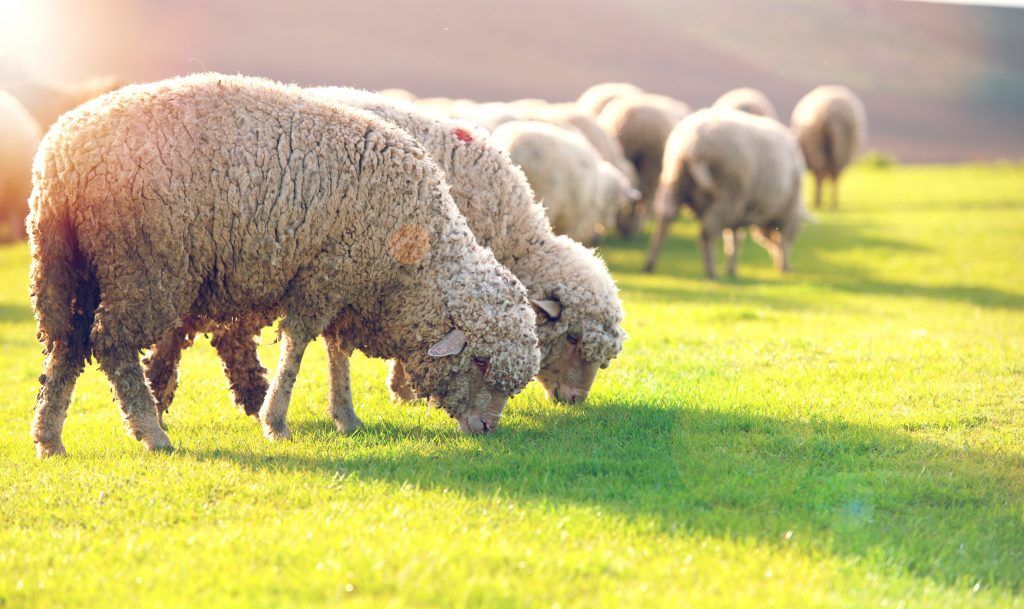 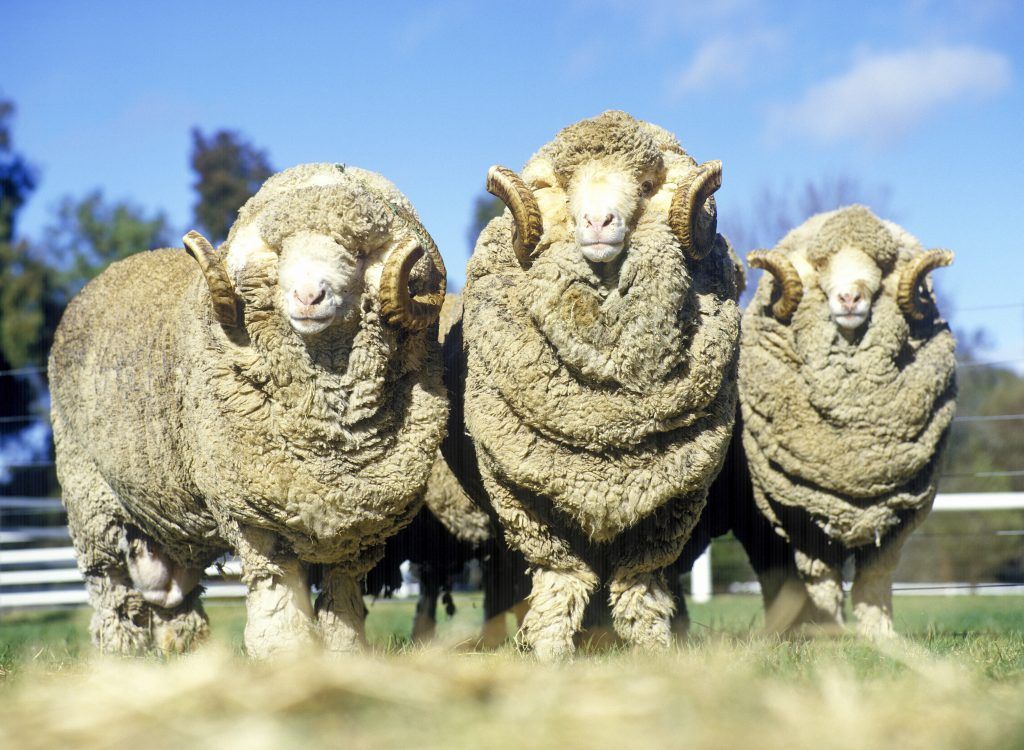 тонкорунные породы овец
австралийские мериносы
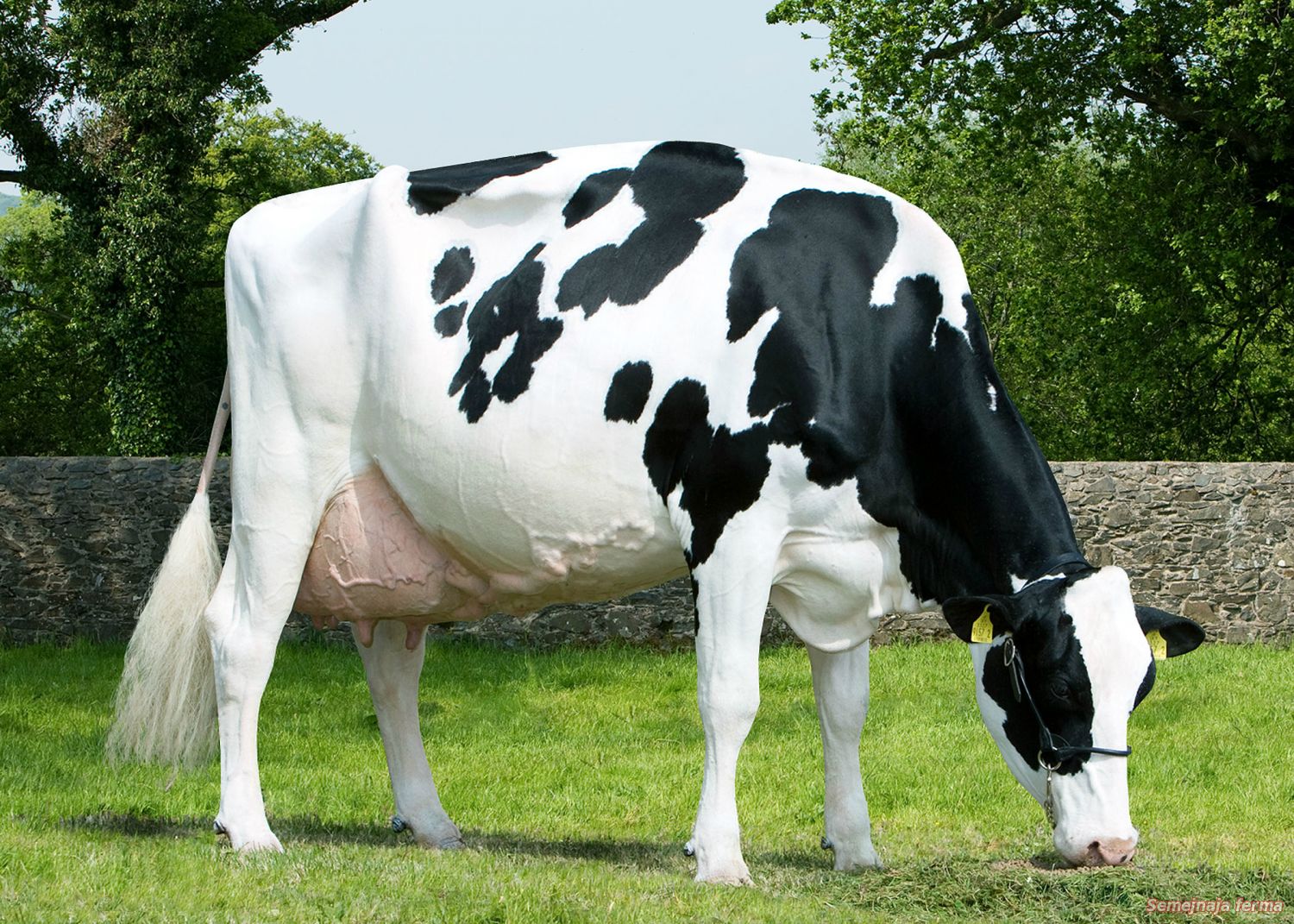 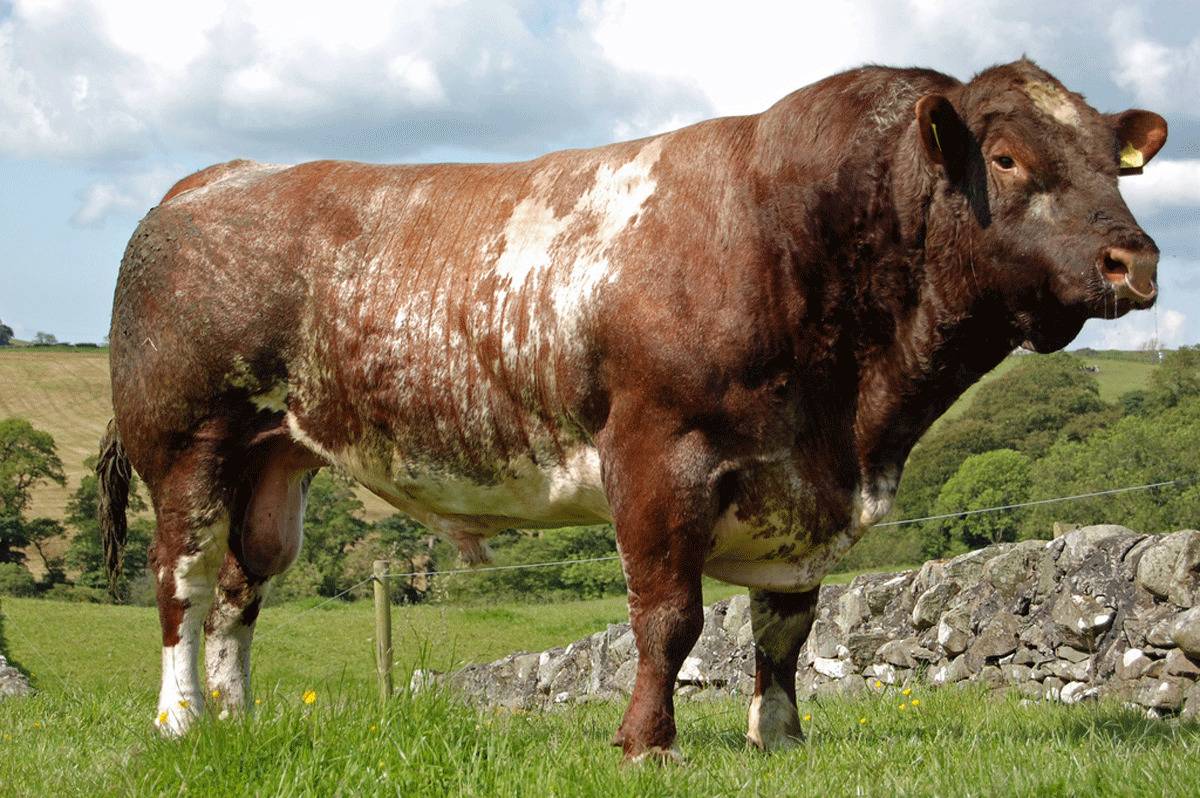 Шортгорнская порода
Голштинская порода
5. Гибридизация
Гибридизацией 
называют отдаленное скрещивание.
1. Скрещивания животных разных видов одного рода
например, одногорбого и двугорбого верблюда
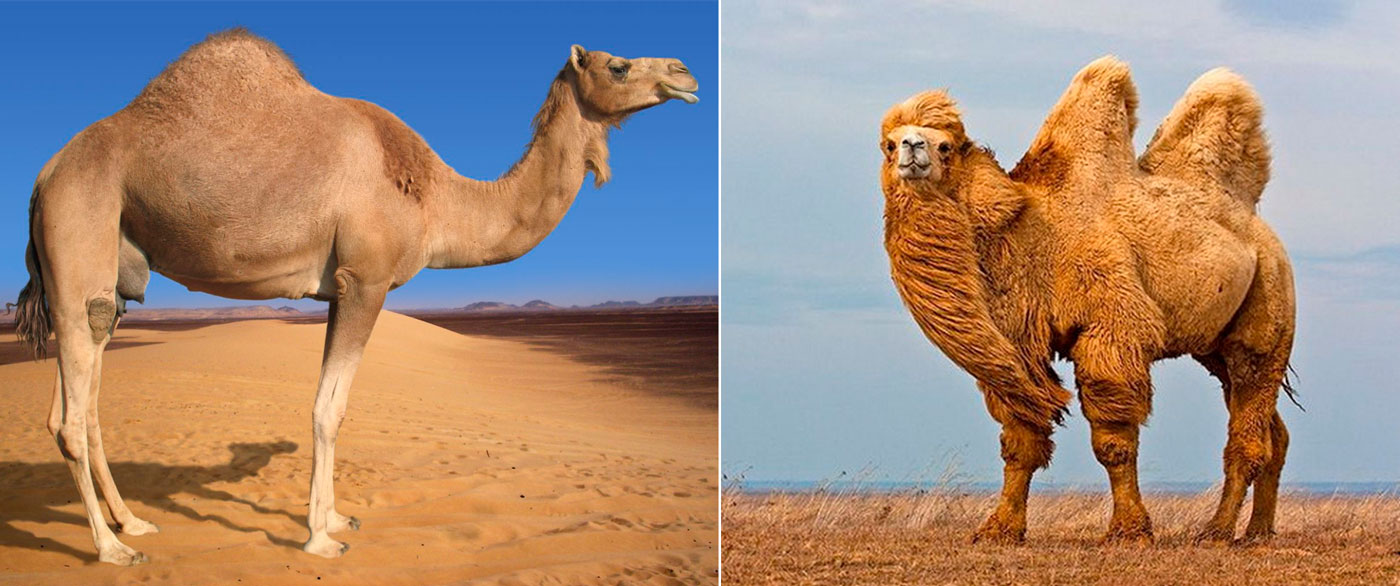 2. Скрещивание животных, принадлежащих к разным видам
например, крупного рогатого скота с бизонами
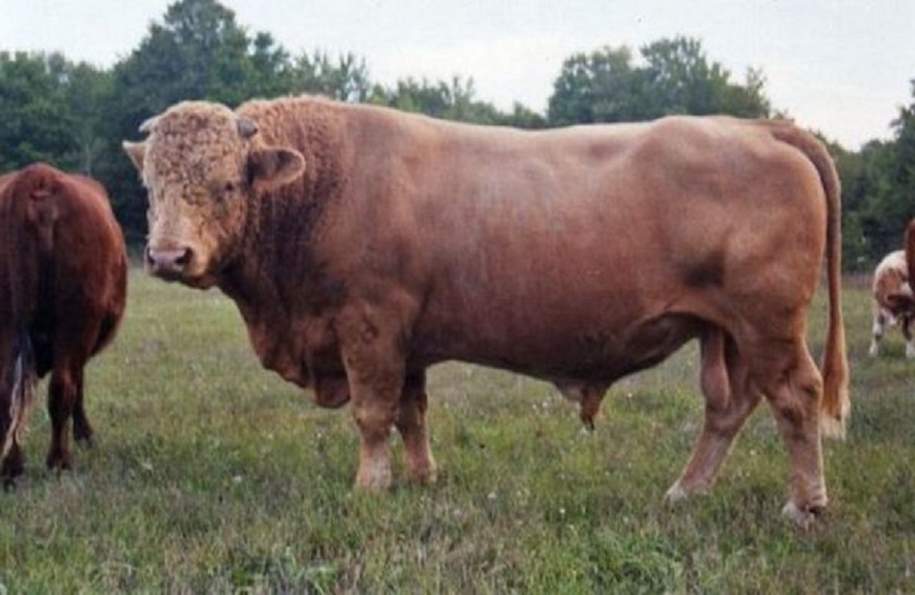 Бифало
3. Скрещивание животных, принадлежащих к разным подвидам одного вида
например, крупного рогатого скота с зебу
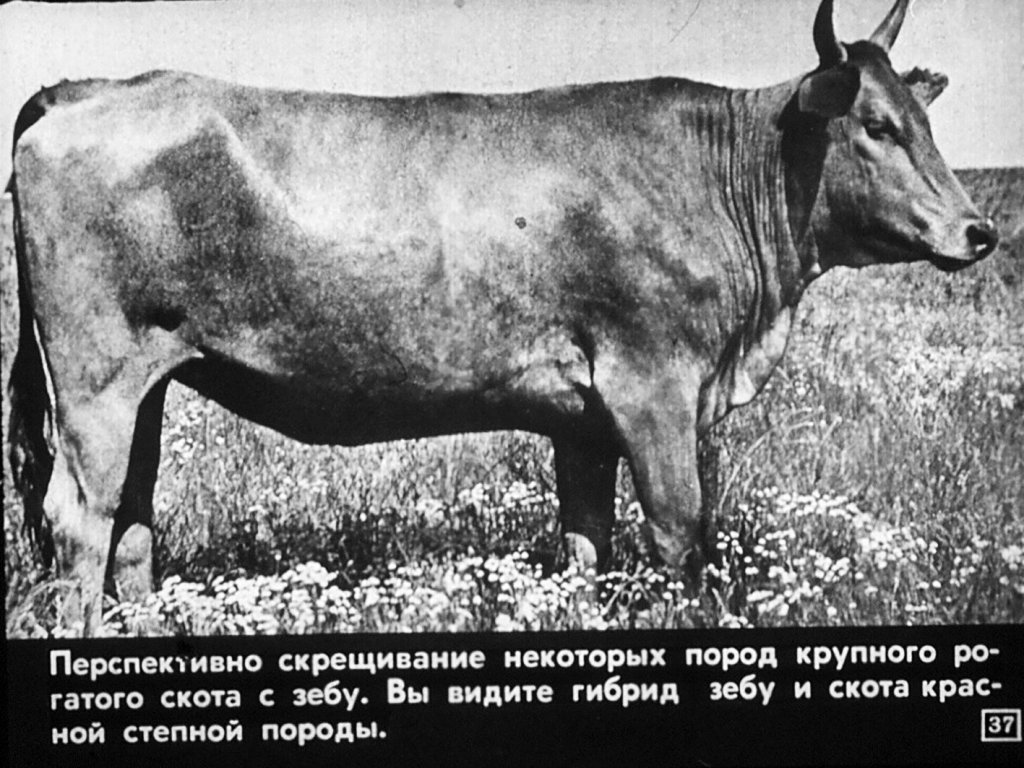 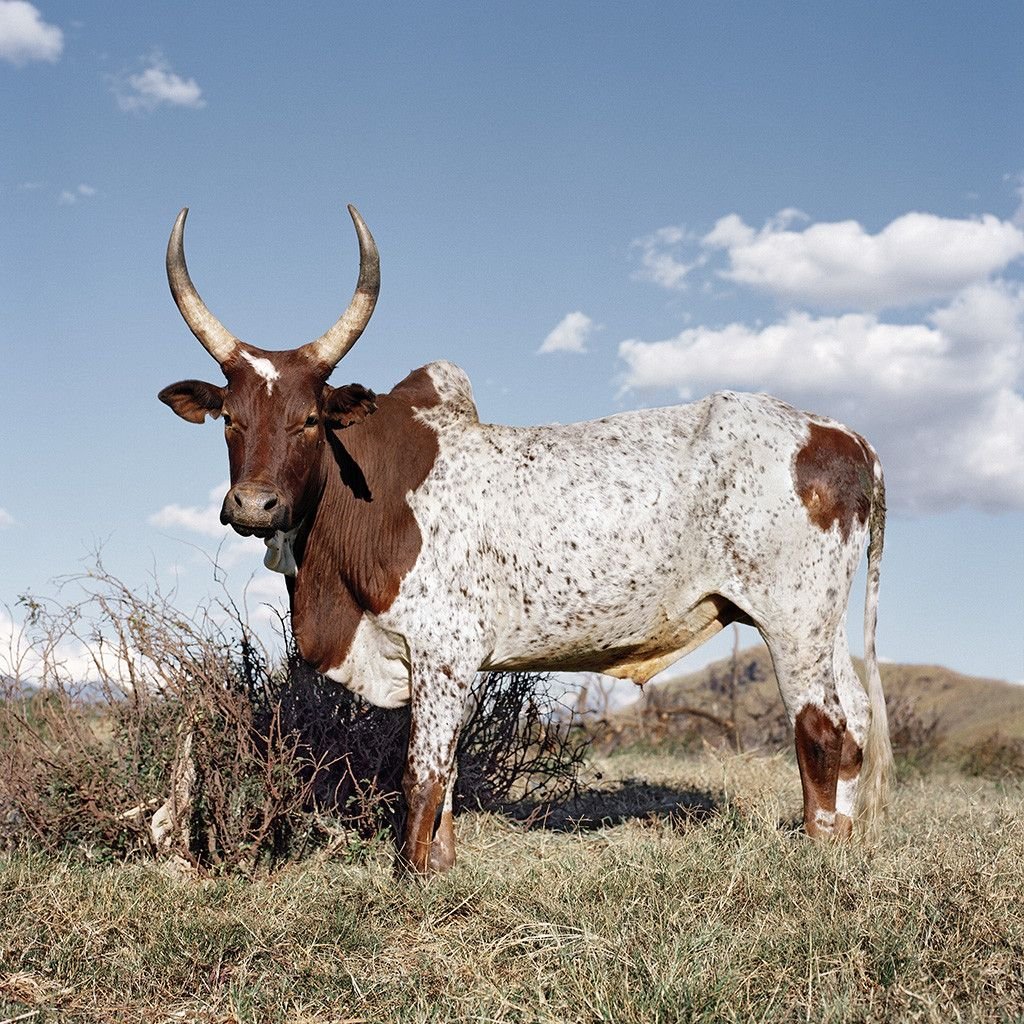 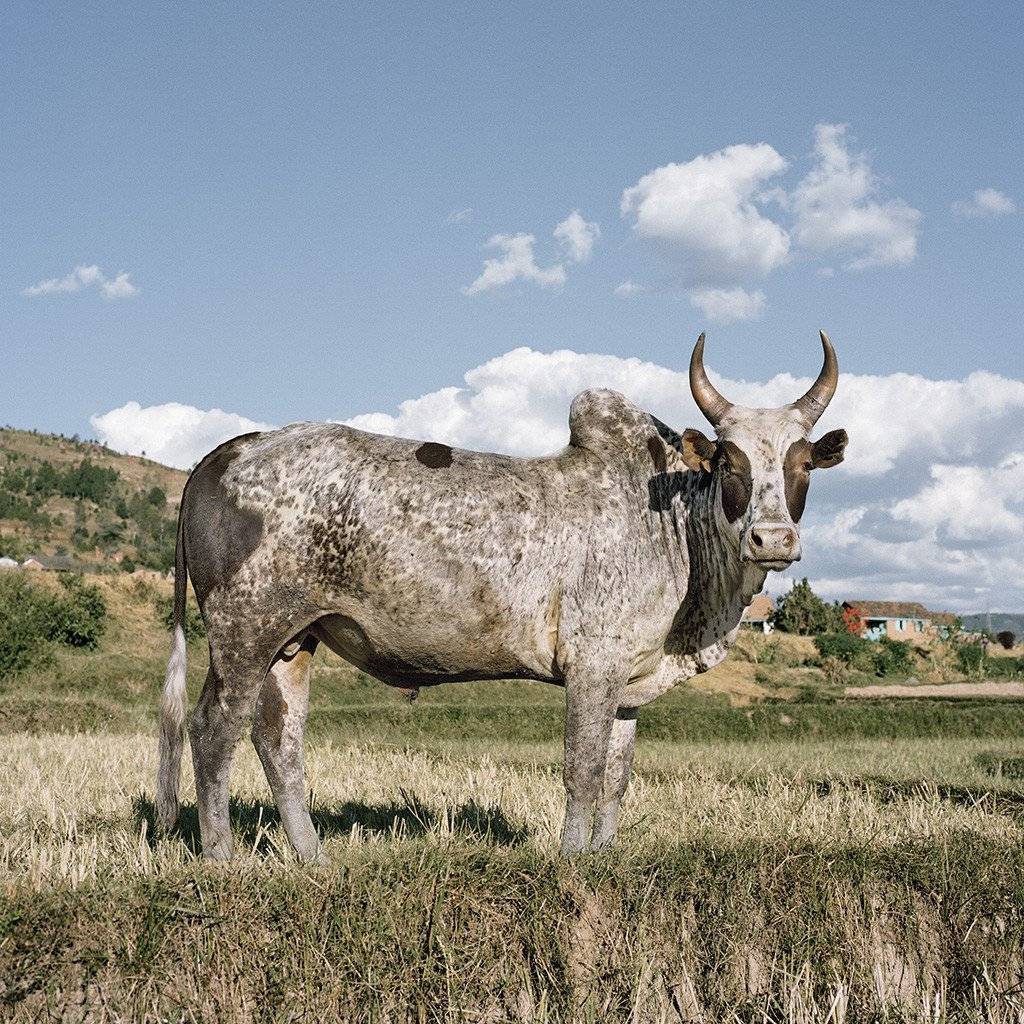 Зебу
4. Скрещивание животных, из которых одно домашнее, а другое - его дикий предок
например, скрещивание домашних свиней с диким кабаном
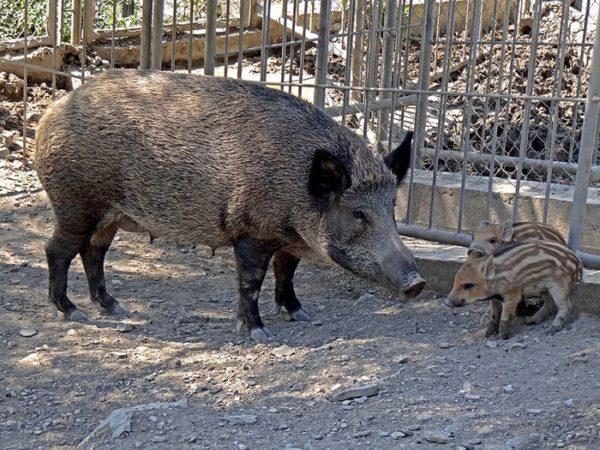 например, скрещивание собаки с волком
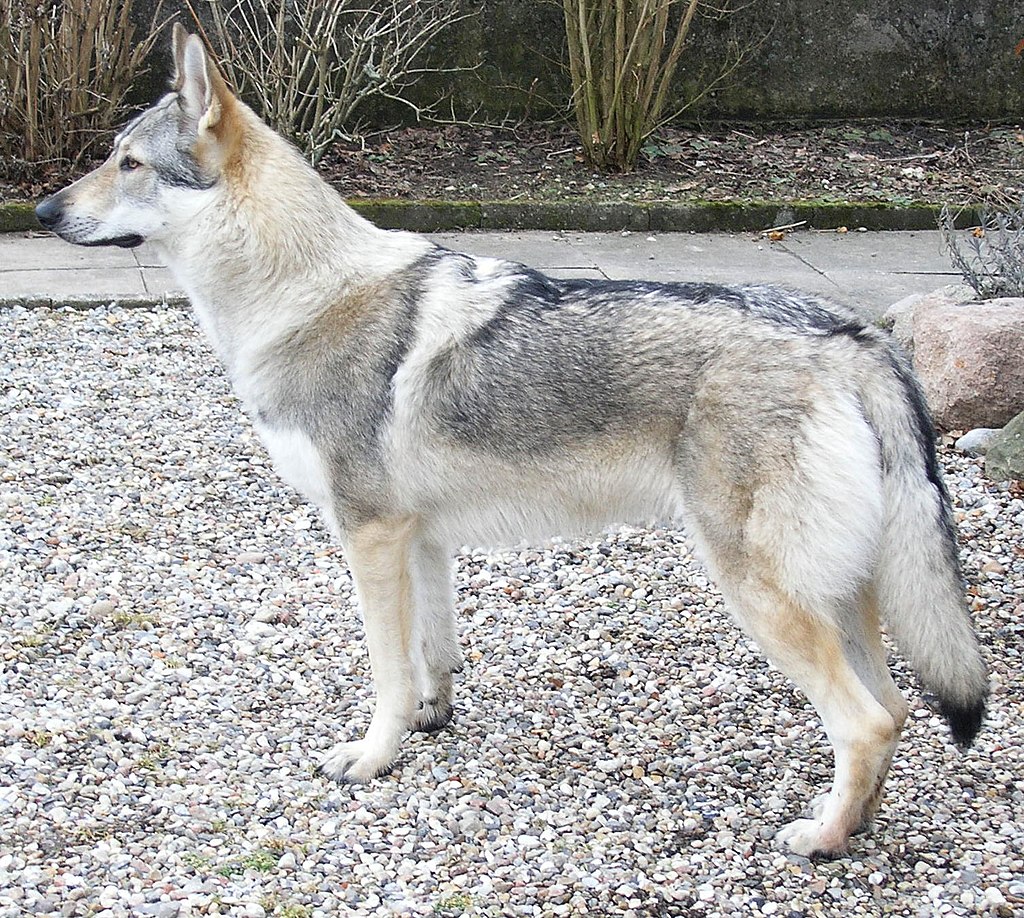 Гибридизация - это спаривание животных разных видов.
Мул (лат. mūlus) — результат скрещивания осла и кобылы
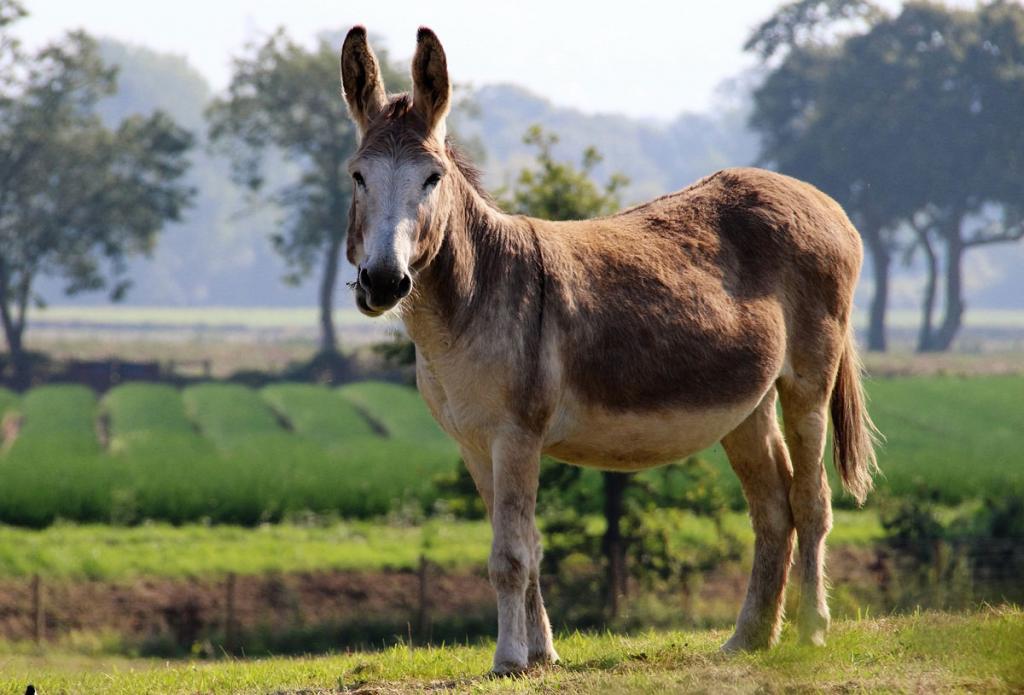 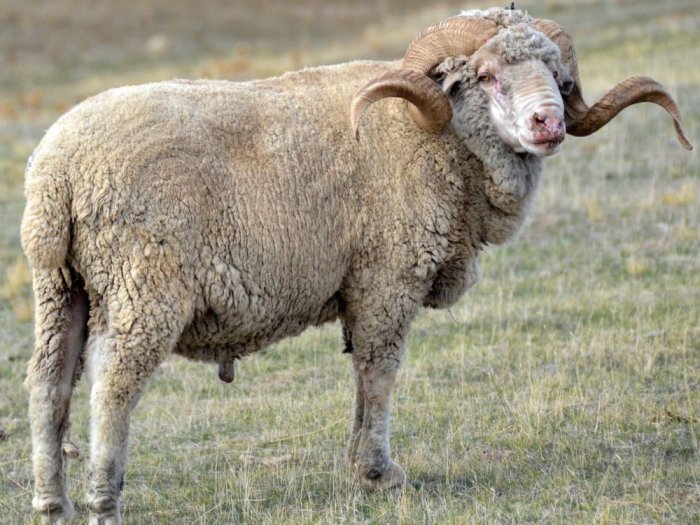 Архаромеринос (казахский архаромеринос)
Потомство, полученное от сочетания двух видов животных, называют гибридом. 

Гибрид (от лат. слова hybrida - помесь).
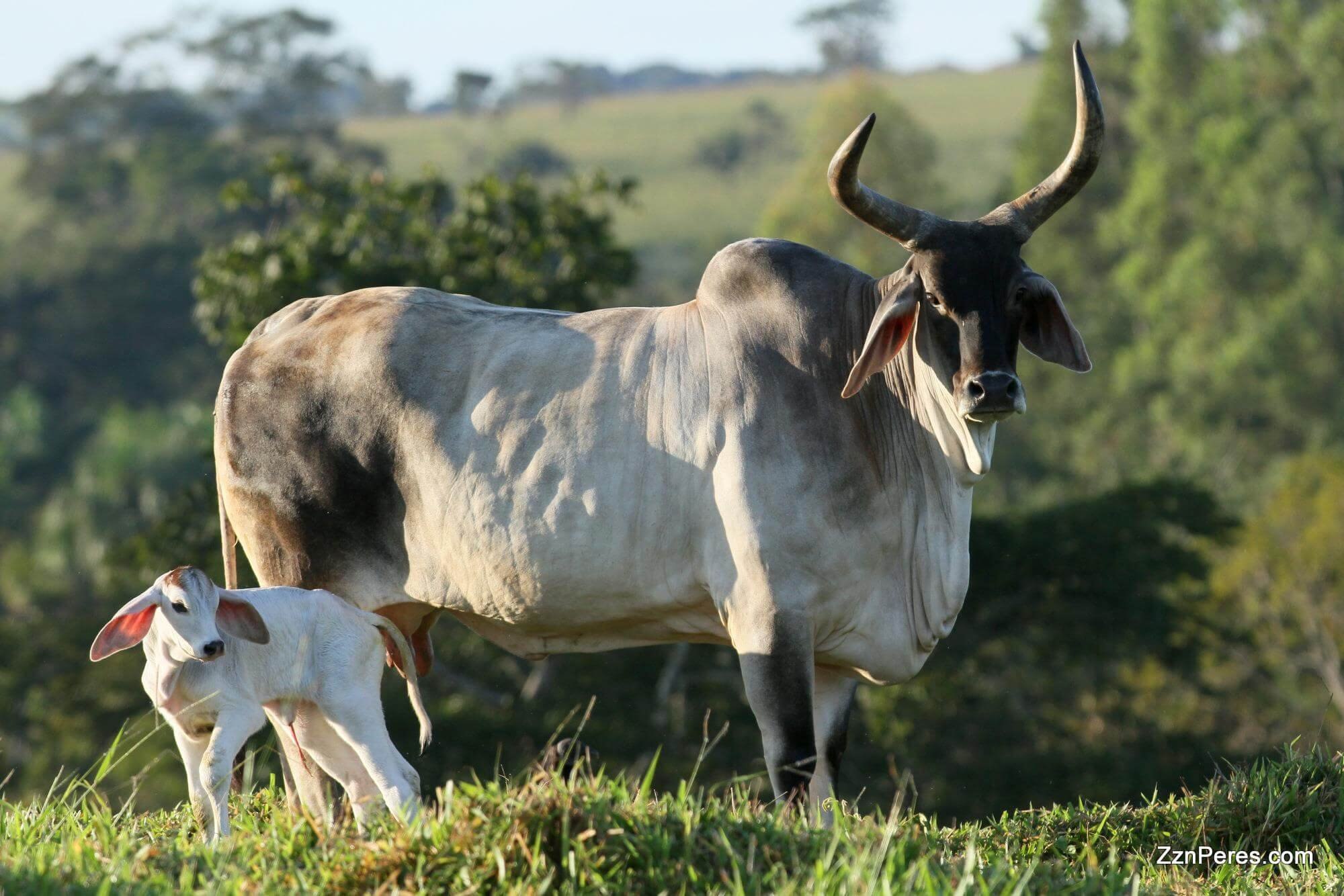 Зебу